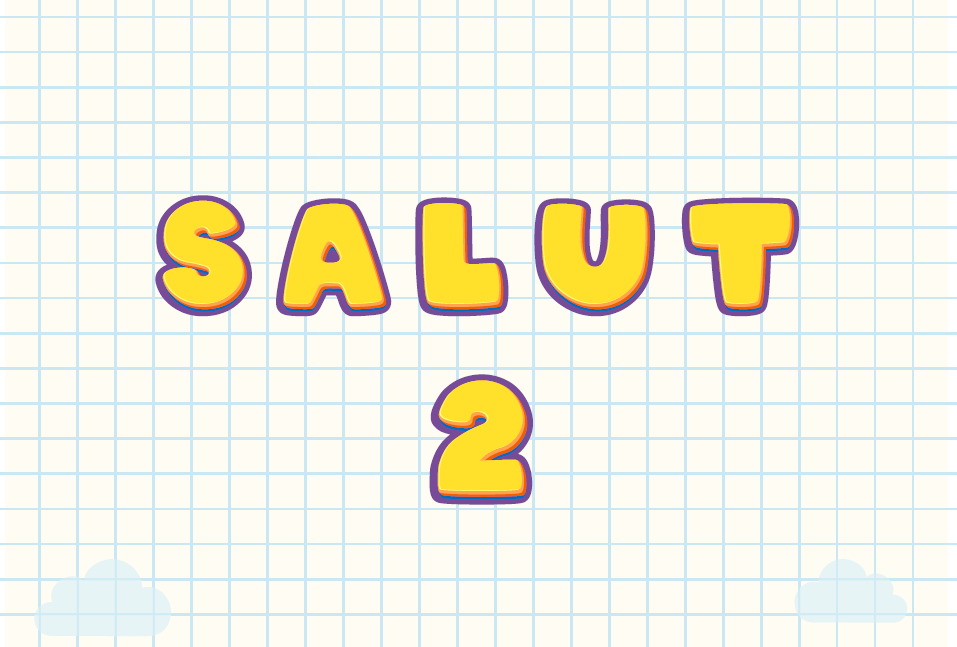 Unité 1. Leçon 5.Thème: Les lettres É, Ê, È.
Devoir à la maison:
Apprendre les consonnes de l’alphabet français
Apprendre les mots 
nouveaux.
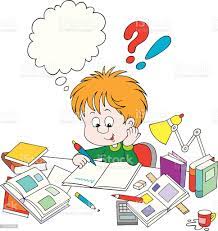 1. Apprends à écrire et à prononcer les lettres!2. Repasse sur les lettres pour t’apprendre à écrire.
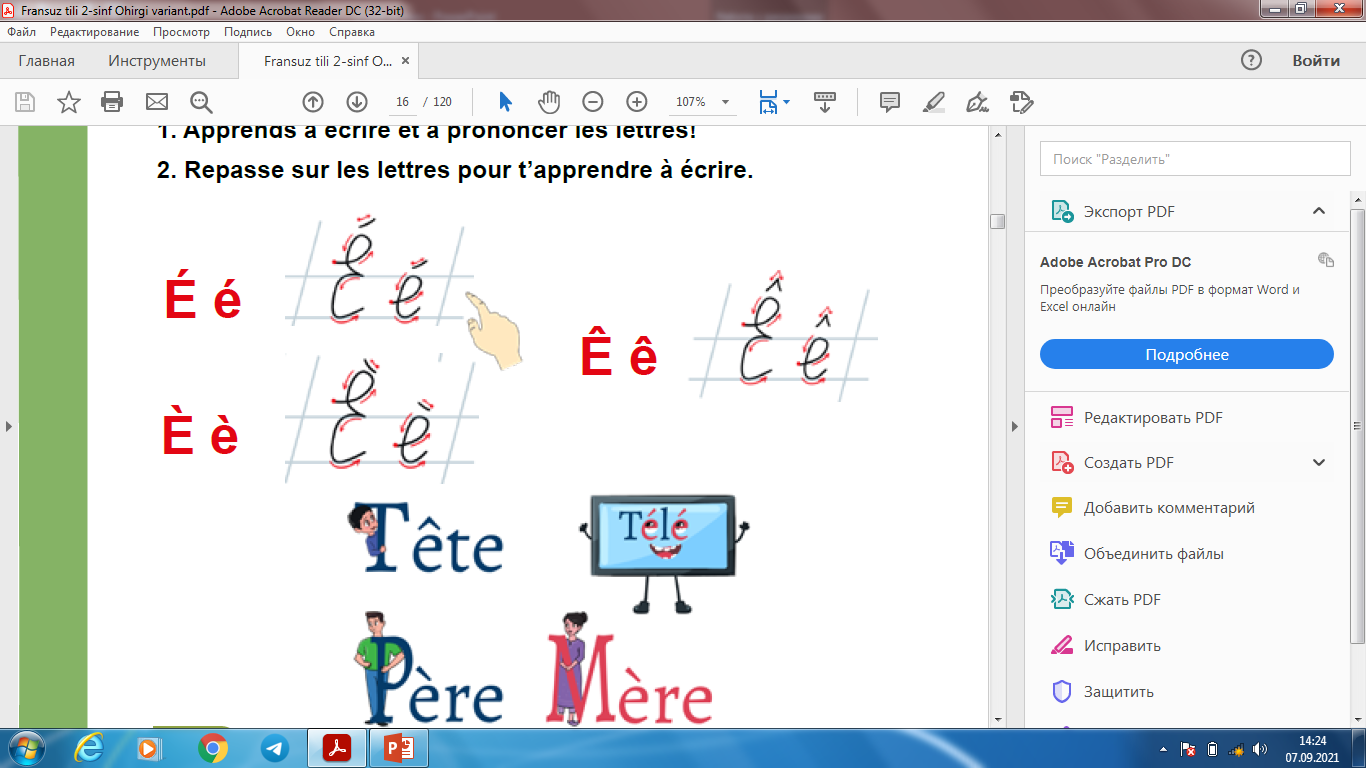 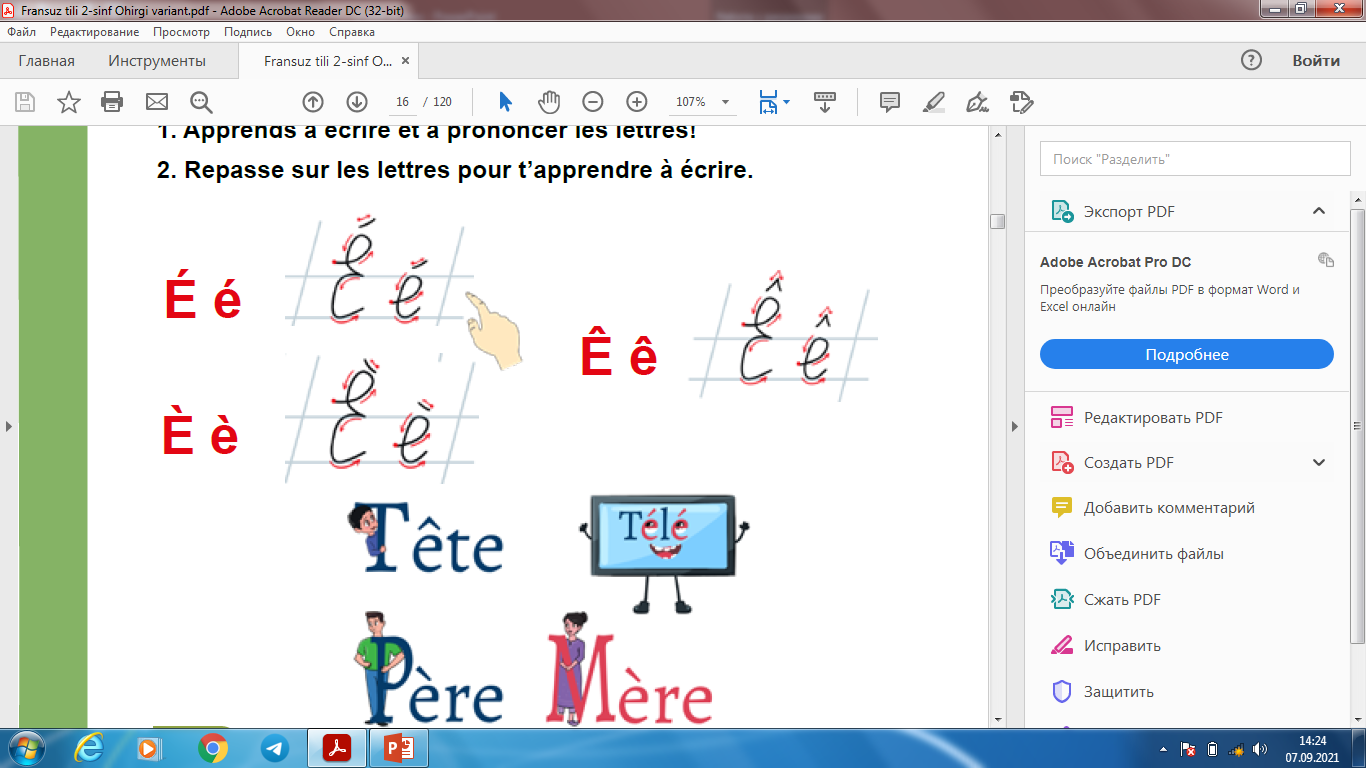 Prononçons ensemble...
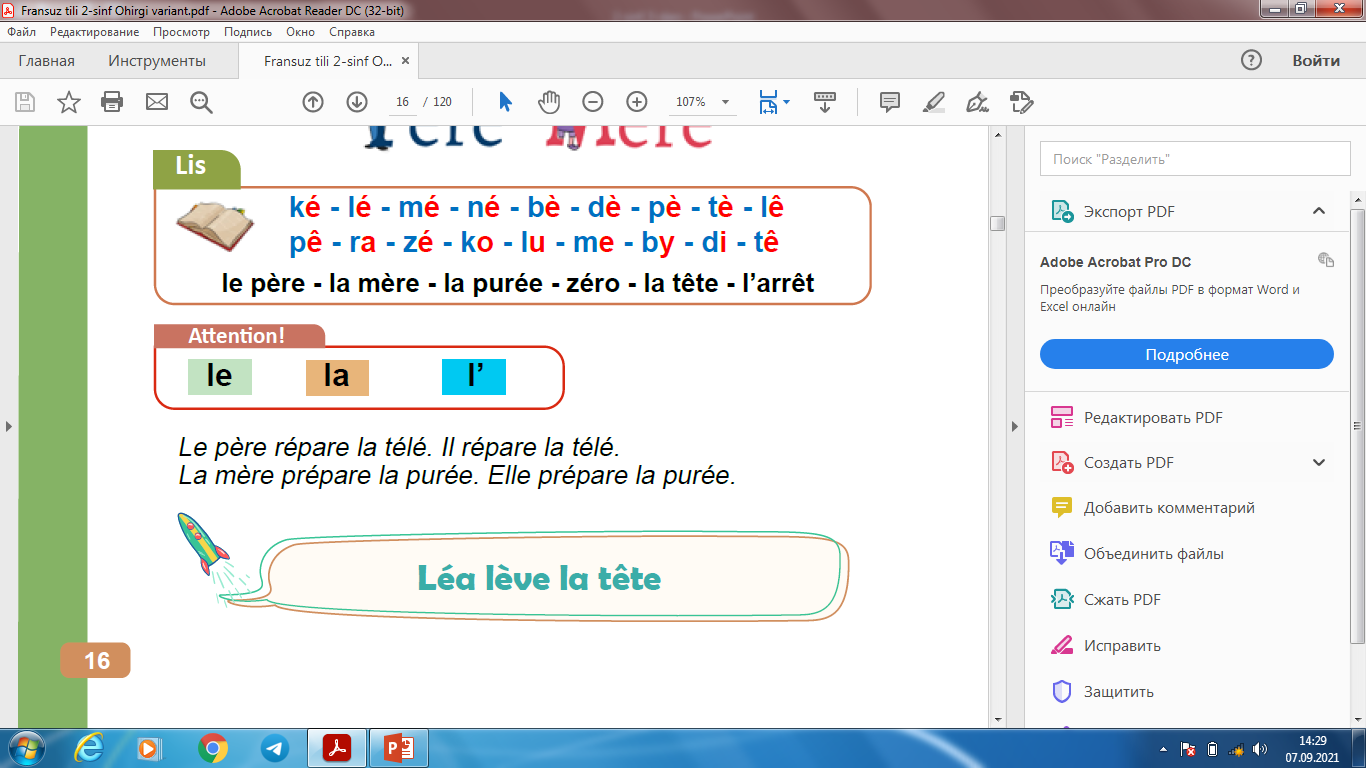 Ecoutez et chantez...
Faisons des activites...
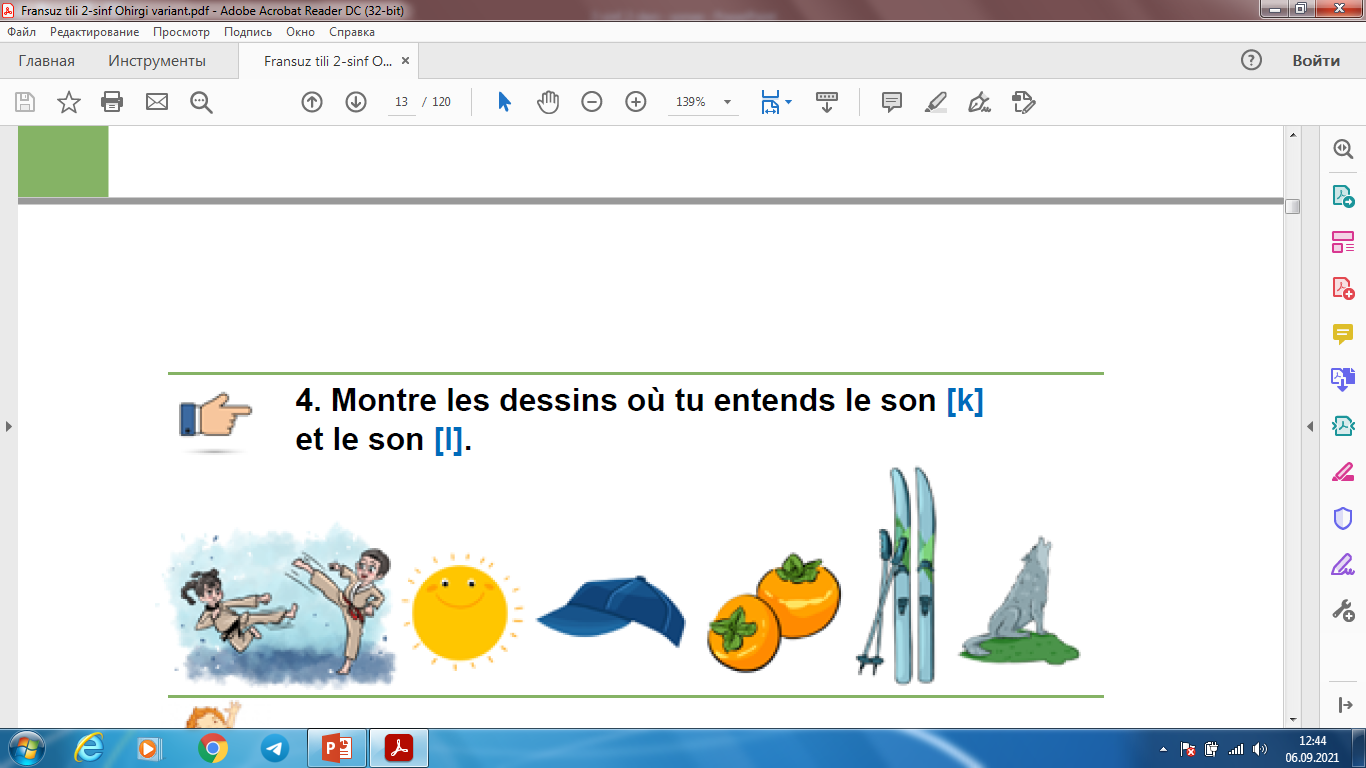 le képi
le kaki
le ski
le loup
le karaté
le soleil
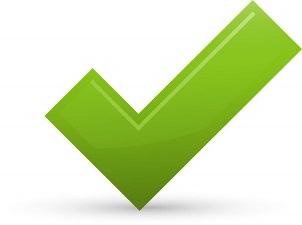 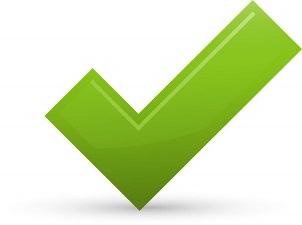 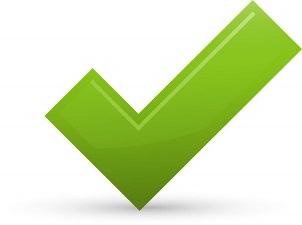 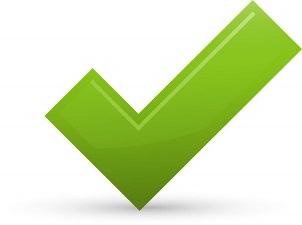 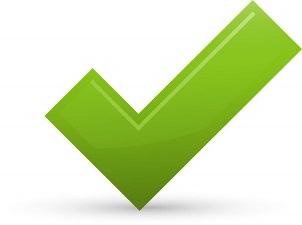 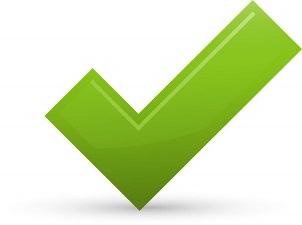 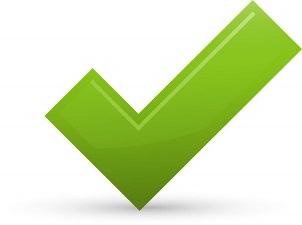 Un peu de grammaire...
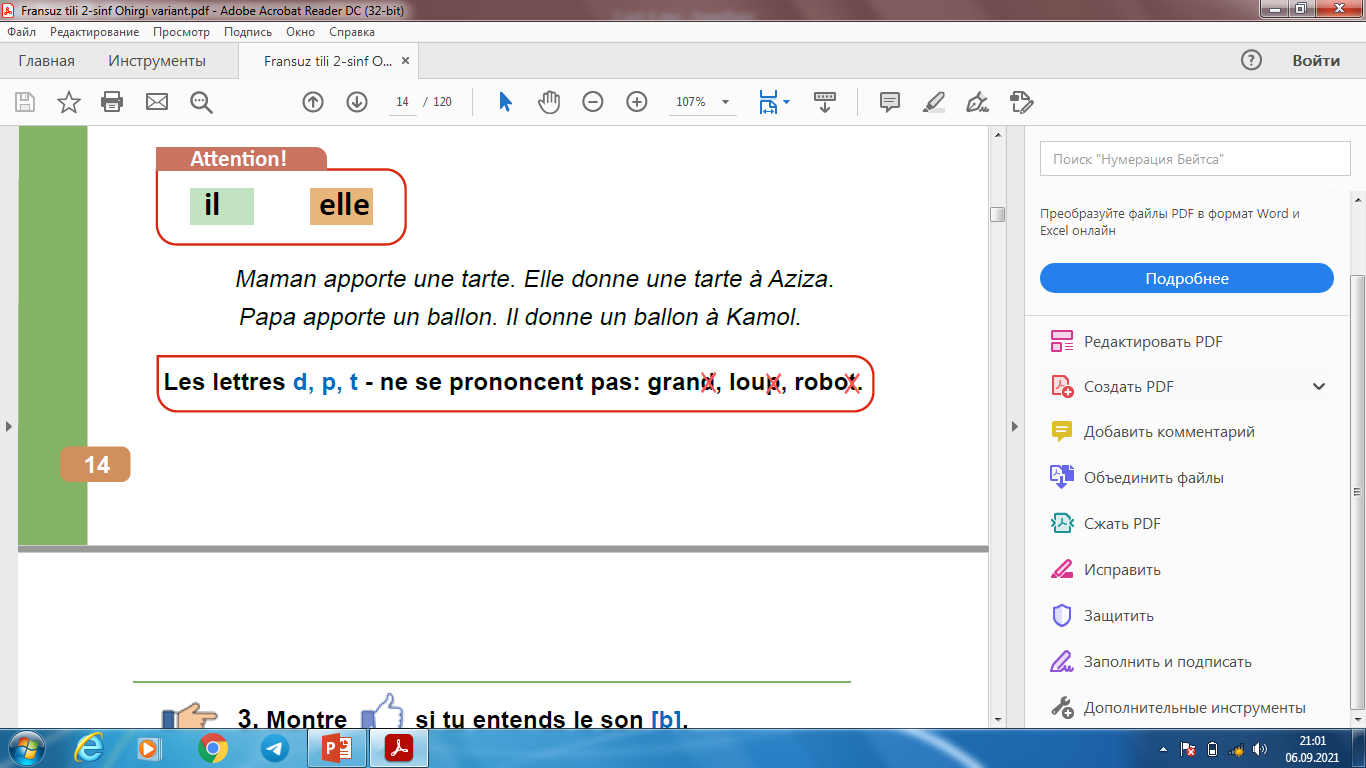 Apprenons les mots avec les lettres B,P,T,D
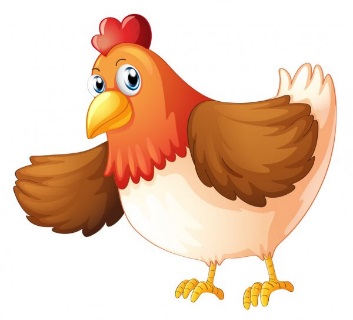 la banane
dix
le chapeau
la poule
le tableau
la balle
Devoir à la maison:
Apprendre les consonnes de l’alphabet français
Apprendre les mots 
nouveaux.
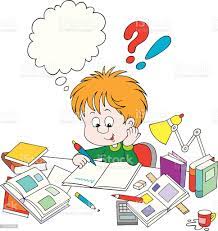